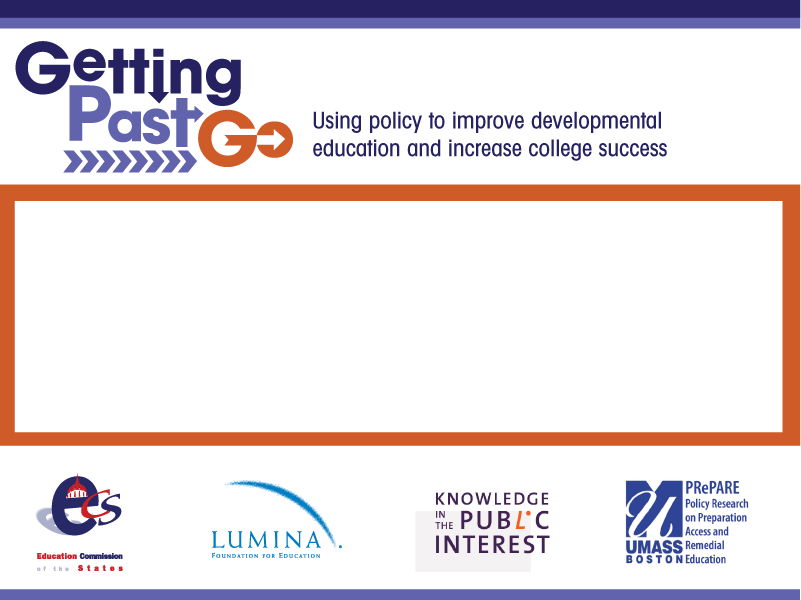 Remedial Education ReformBruce Vandal, Education Commission of the StatesSeptember 25, 2012
Riding the Storm Out
Implementation of the Common Core Standards Assessments in Spring, 2015
Estimates that only 33 – 50% of students will be assessed as college ready. 
Current college remediation system is ineffective.
Without a clear strategy in states for the initial storm, the political will for the Common Core Standards may vanish.
Traditional Remedial Sequence
A Ready for College Strategy
Strategy 1 
Implement an early assessment and intervention strategy for high school students
Early Intervention Models
Provide college placement assessments in 11th grade.
Implement an early intervention strategy or students who are below college ready
Transitional courses (Florida, California, SREB)
Deliver remedial courses at high schools through concurrent enrollment .
Utilize competency based, technologically assisted strategies.
Require 4th year math.
Create agreements guaranteeing college access for those college ready.
Ready for College Strategy
Strategy 2
Develop clear curricular pathways from high school to college gateway courses, particularly in mathematics
Curricular Pathways are Key
Creating Pathways
Develop curriculum teams of high school faculty, developmental faculty, gateway course faculty and academic program faculty.
Identify competencies required for broad programs of study.
Align common core standards, developmental curriculum, gateway course content.
Develop course offerings beginning in high school, connected to common core and aligned to curricular pathways.
Example: CAL-PASS system and Institute for Evidence Based Change.
Principles of Remedial Reform
Strategy 3
Incorporate high school GPA into college placement
Probability of Gatekeeper Success
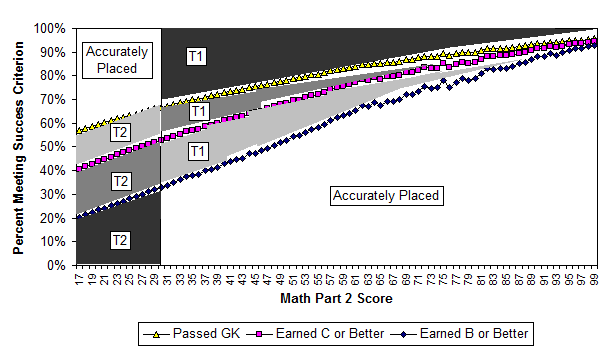 Overplaced
Underplaced
Placement Exams vs. HS GPA
Proportion of Variation Explained
Scott-Clayton, 2012
A Ready for College Strategy
Strategy 4
Provide academic support as a       co-requisite with the gateway course
Austin Peay’s Structured Assistance Results
Ready for College Strategy
Strategy 5
Provide students with significant learning challenges routes into certificates or accelerated programs of study
Washington I-BEST Model
Integrated Learning Outcomes
Compile Resources
Create Integrated Learning Outcomes
Match Available Standards to Integrated Learning Outcomes
Assess, Review and Revise Integrated Learning Outcomes
Integrated Teaching
Both instructors work as a collaborative team to design and deliver the program.
They are both present in the classroom
The adult basic education instructor ensures that basic skills are within the context of the workforce education content and gauge student progress.
The workforce education instructor focuses on the delivery of the workforce content.
Washington’s I-BEST Results
I-BEST students were more likely to:
continue into credit-bearing courses
earn credits toward a credential
earn a certificate 
improve their basic skills.
Probability of credential 50% greater for I-BEST Students
Los Medanos Path2Stats Course
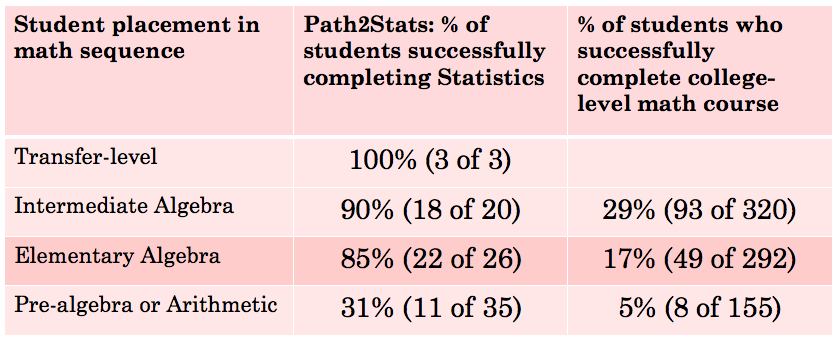 Accelerated Remedial Sequence
For More Information
Bruce Vandal
bvandal@ecs.org
Twitter: @BruceatECS
http://GettingPastGo.org